Mischen possible. 

Didaktische und unterrichtspraktische Überlegungen zum Mischen/Unordnung im Informatikunterricht.
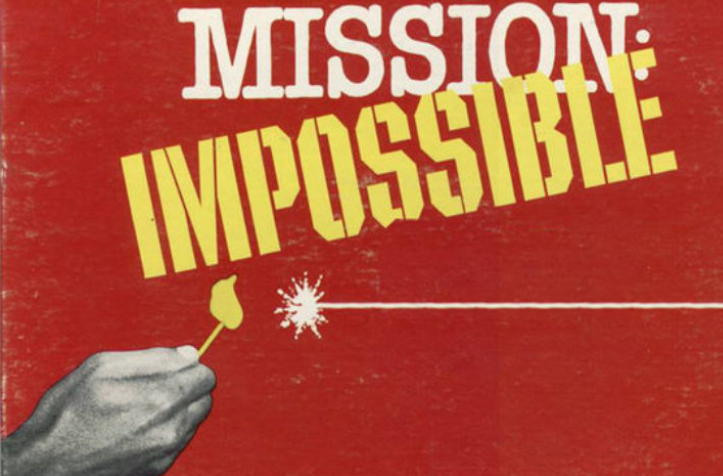 Alpen-Adria Gymnasium Völkermarkt, Pestalozzistraße 1, A-9100 Völkermarkt, peter.micheuz@aon.at
Baumgartner Gerhard
Dollereder Michaela
Enzi Hermann
Feischl Elisabeth
Fellner Iryna
Guetler Alexander
Hatberger Iris
Kleinhagauer Gudrun
Klemenz Isabella
Lanzinger Rosa
Mark Petra
Peter Sigrid
Puchhammer Alexander
Ramsbacher Lisa
Scheer Guenter
Schey Chiara
Schmidhofer Wolfgang
Spengler-Amesberger Elke
Tauchhammer Kerstin
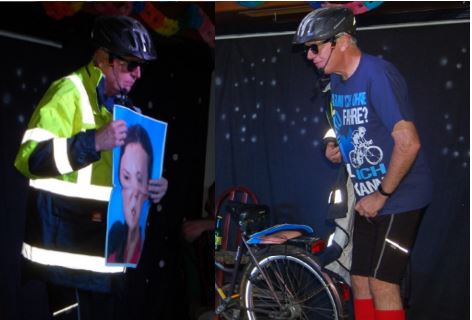 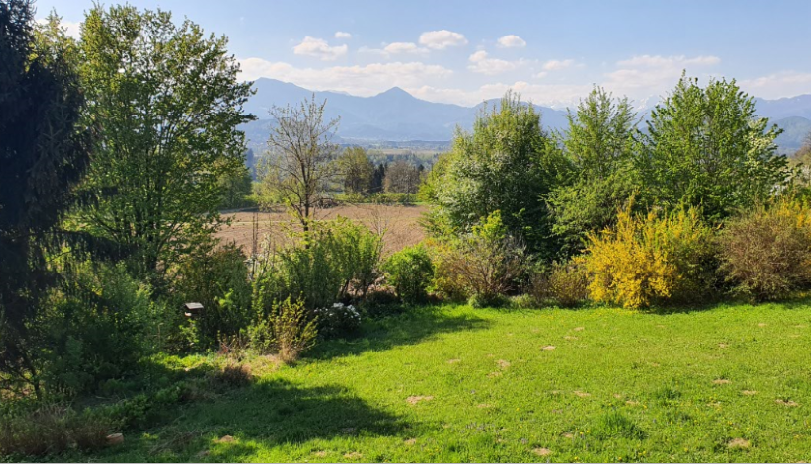 Wer und wo bin ich?
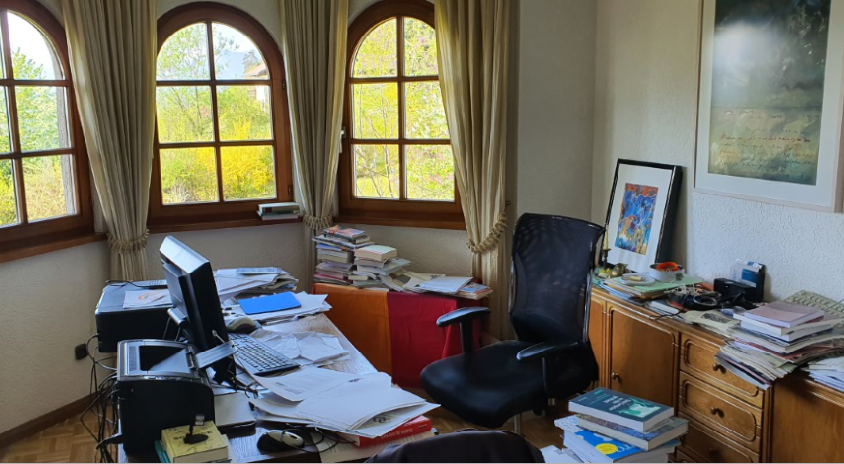 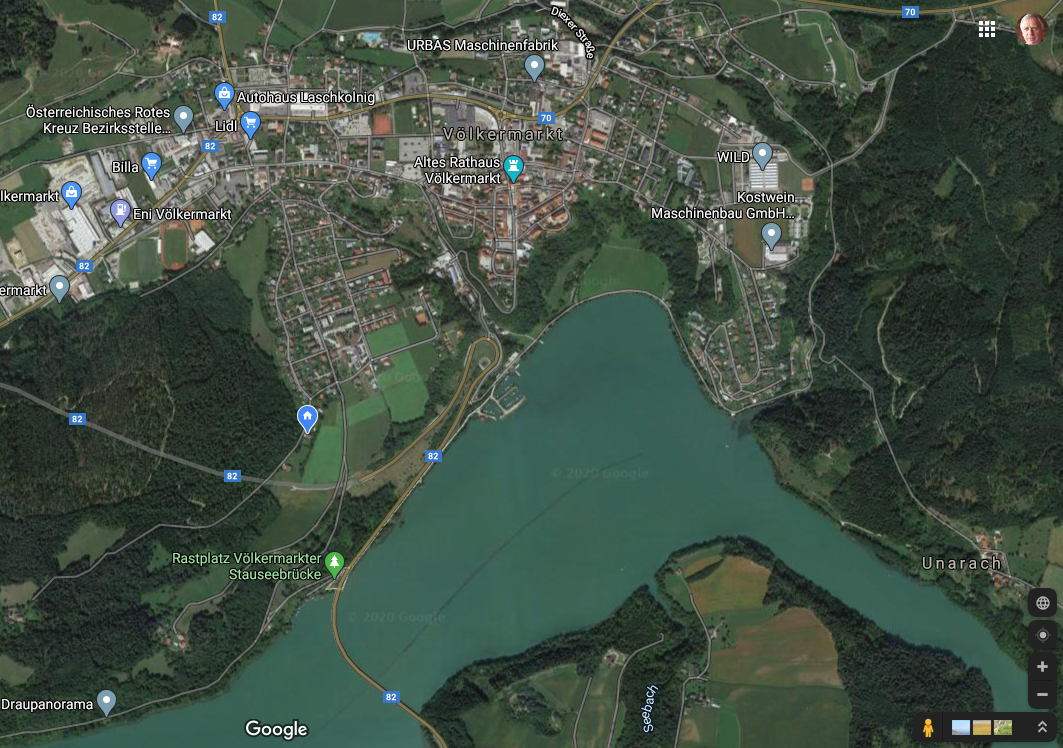 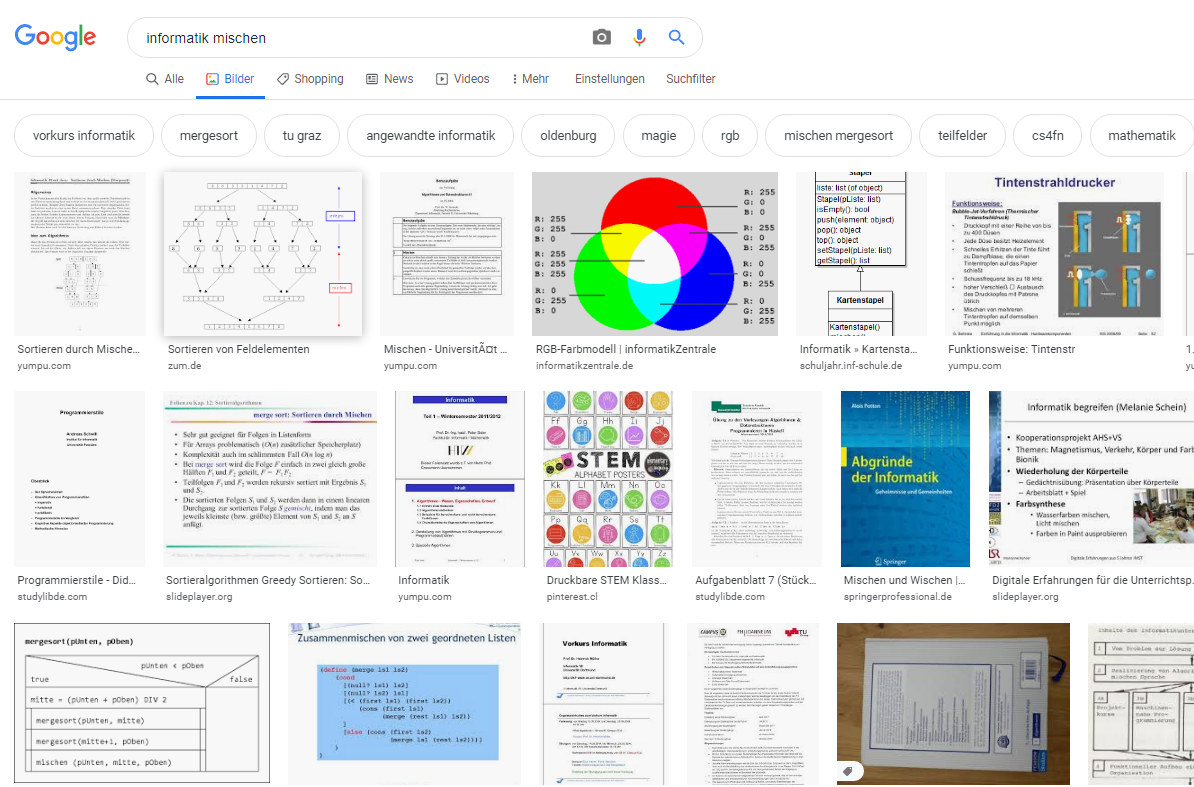 Suchergebnisse werden durchmischt angeboten …
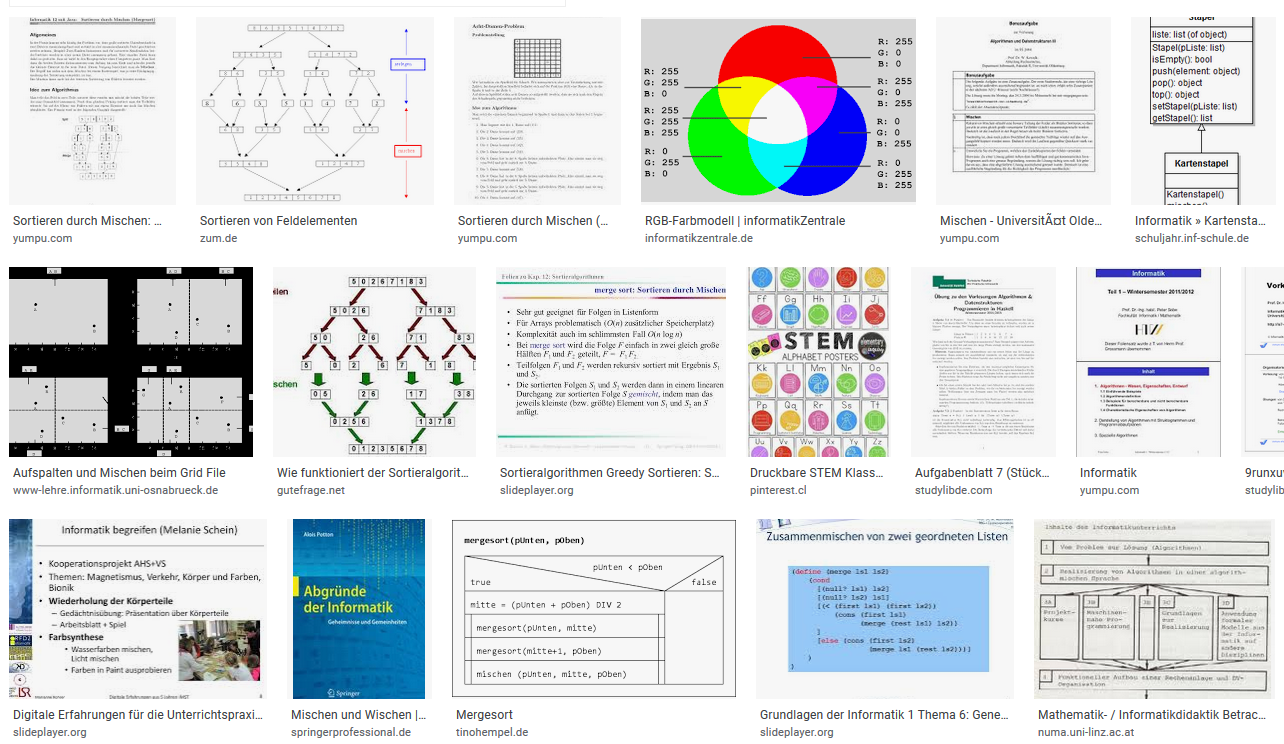 NEULICH:  E-Mail Konversation mit einem 10-jährigen „distance learning“ Schüler …
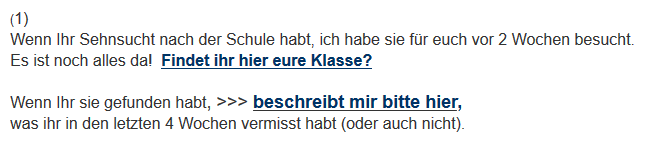 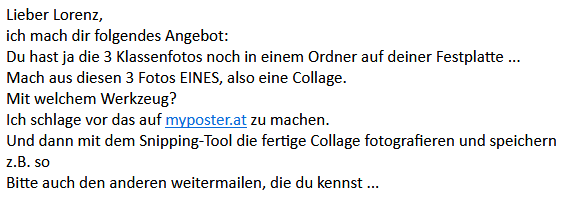 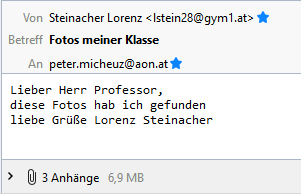 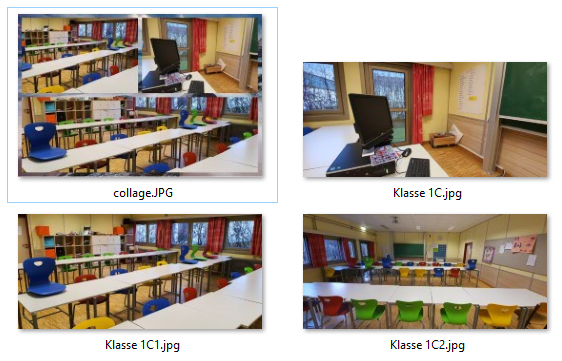 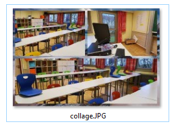 myposter.at/konfigurator#collage
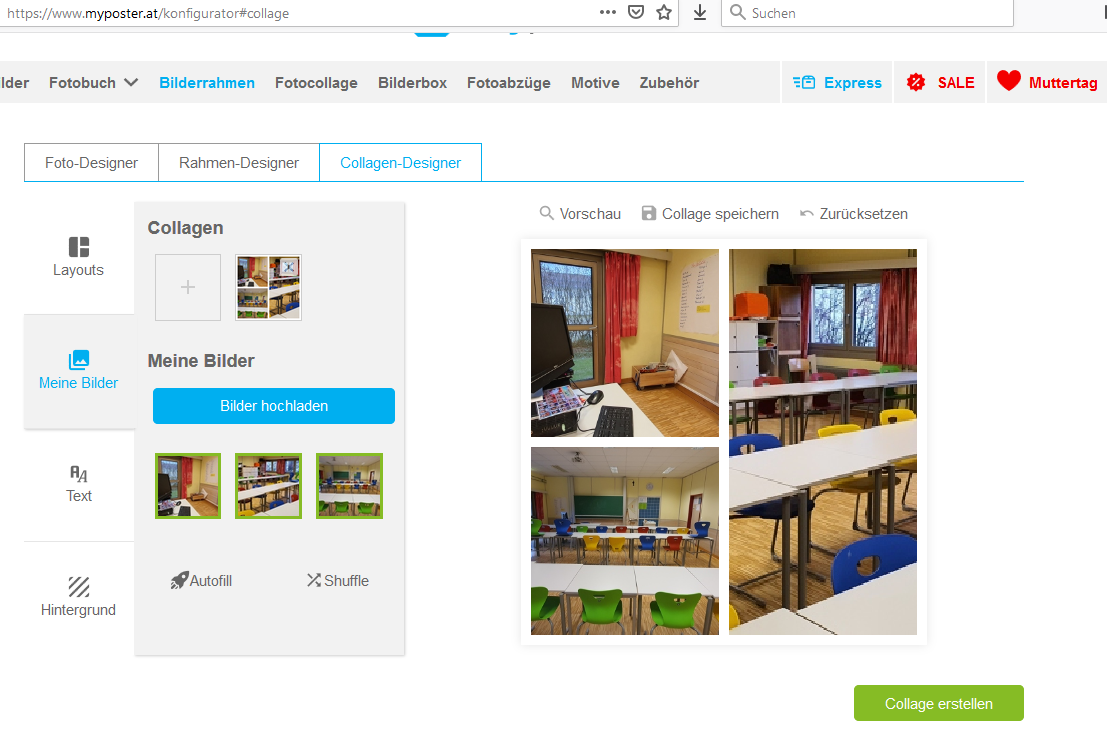 Eine von vielen satirischen Memes, die in diversen Netzen VIRAL gegangen sind …
(wir schauen uns das LIVE im „Excel-Ecosystem“ an – XLSM-Datei liegt bei)
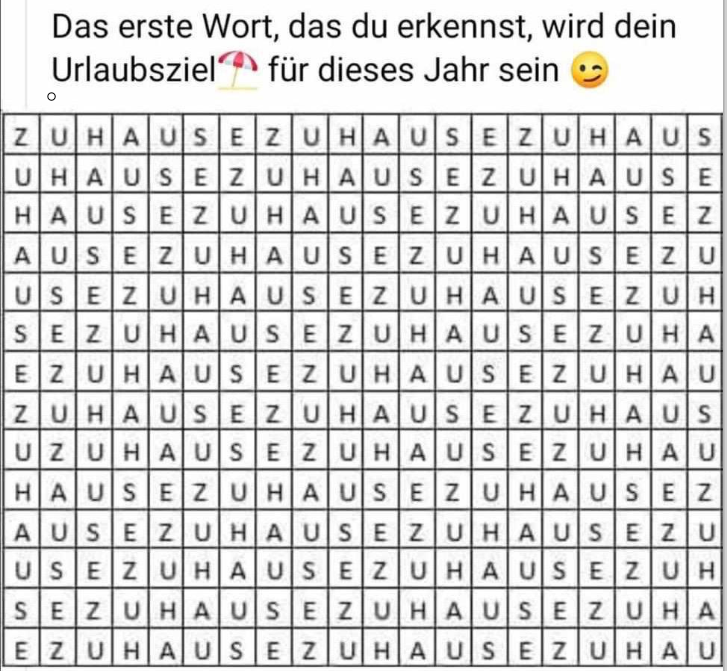 ACHTUNG!
Ein paar der folgenden Bilder sind möglicherweise oder sicher urheberrechtlich geschützt!Ich ersuche den Autor und Schweizerische Künstler WEHRLI um Vergebung meiner Sünden …
Seine Bilder können hier gekauft werden:
https://www.kunstaufraeumen.ch/sites/default/files/shop/shop.htm
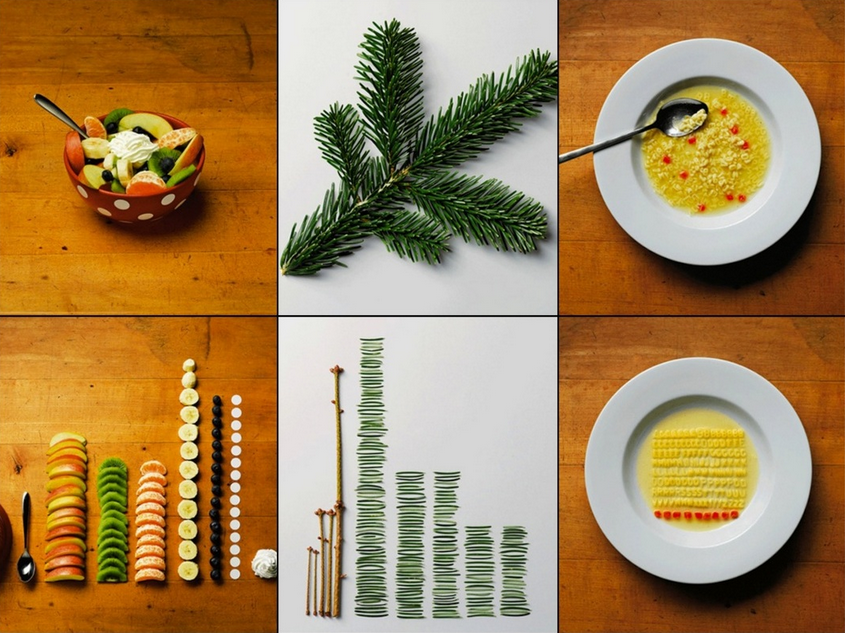 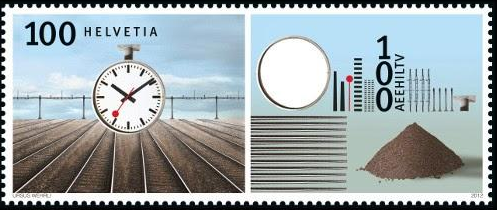 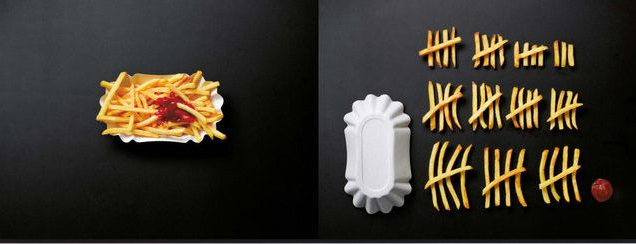 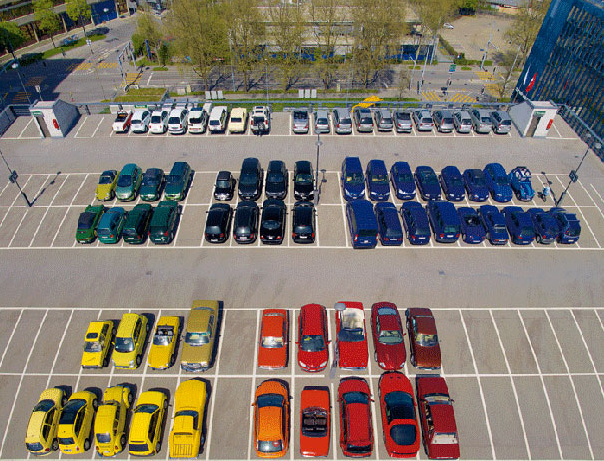 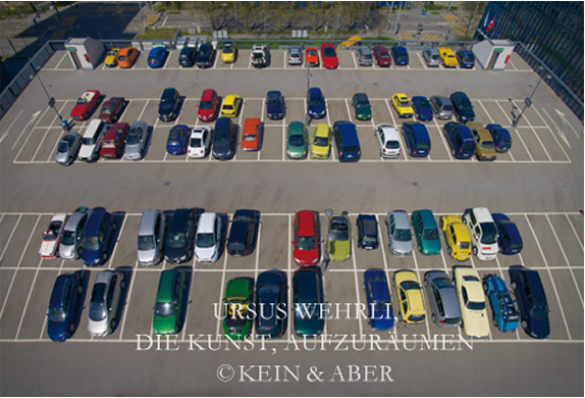 Es geht bedenkenlos weiter
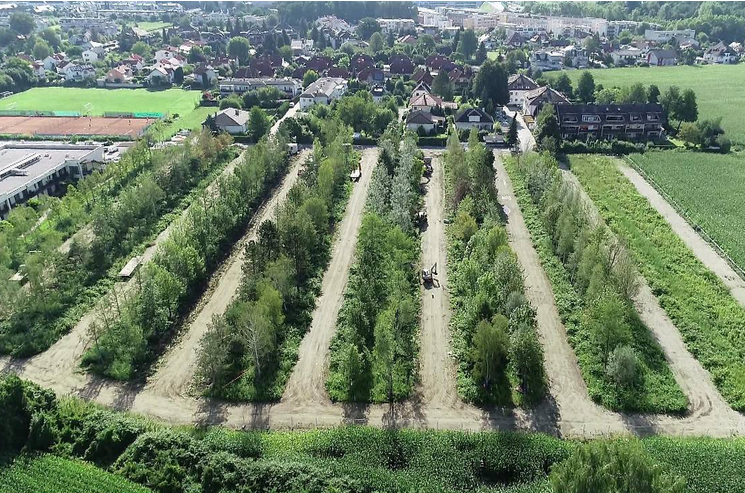 GEORDNET
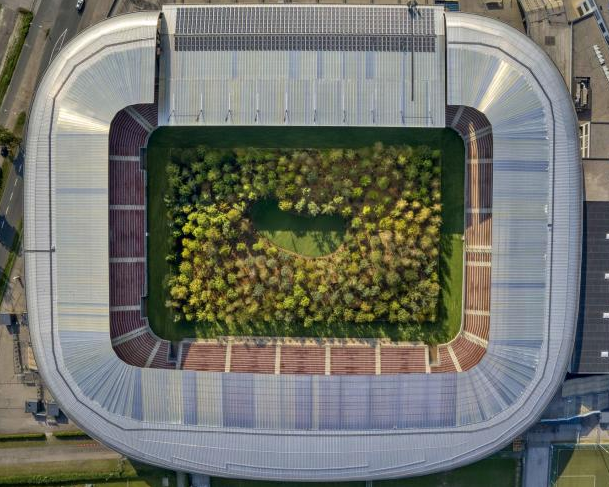 SCHON WIEDER GESCHICHTE …
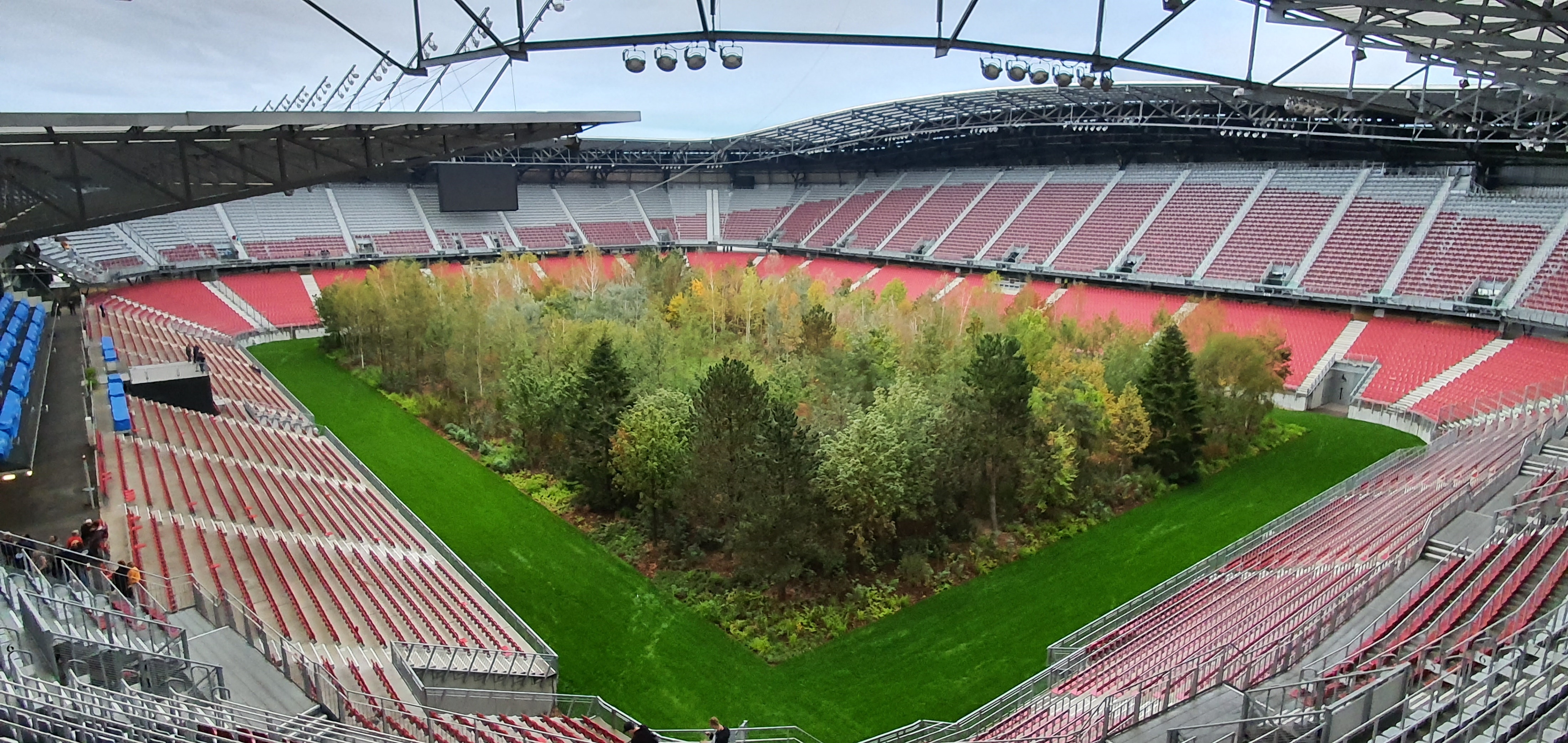 UNGEORDNET
DURCHMISCHT
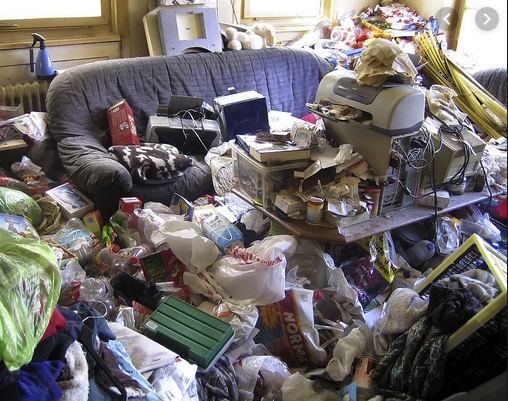 GUT DURCHMISCHT …
EINE BESONDERE ANORDUNG …
Gut, dass die Elemente in unserem Körper NICHT so sortiert sind …
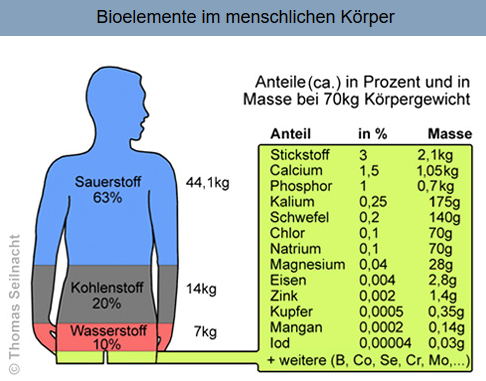 Quelle:  https://www.seilnacht.com/Lexikon/17Chlor.htm
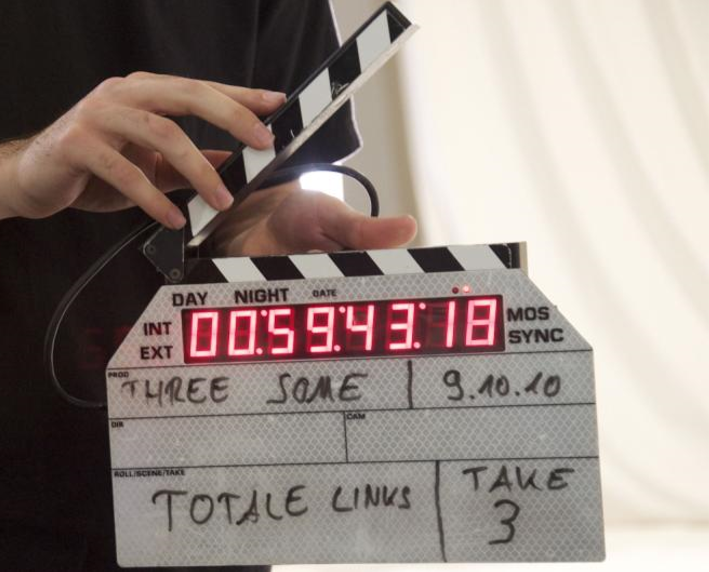 „FONG MA JETZAN OBA RICHTIG ON …“
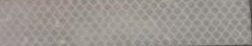 Mischen Possible
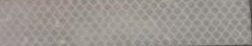 17.9.2019
https://www.youtube.com/watch?v=QkTQ3osAX8A
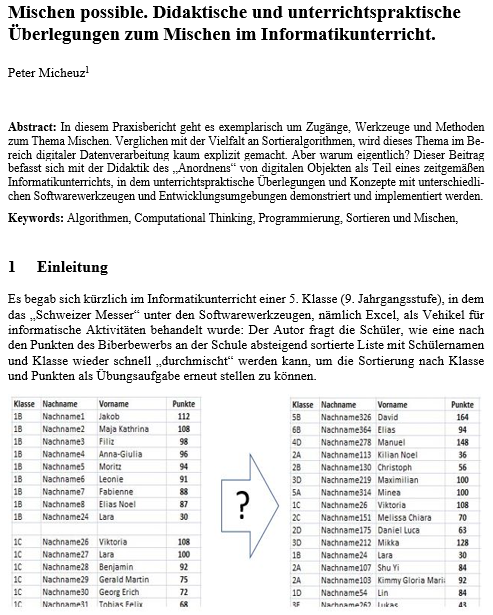 KEIN BUTTON MISCHEN?????
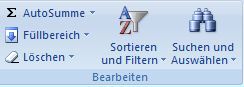 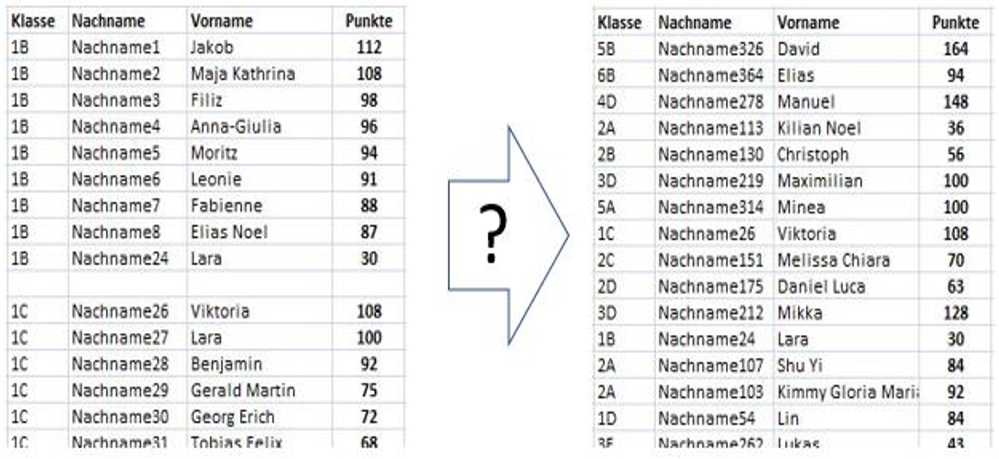 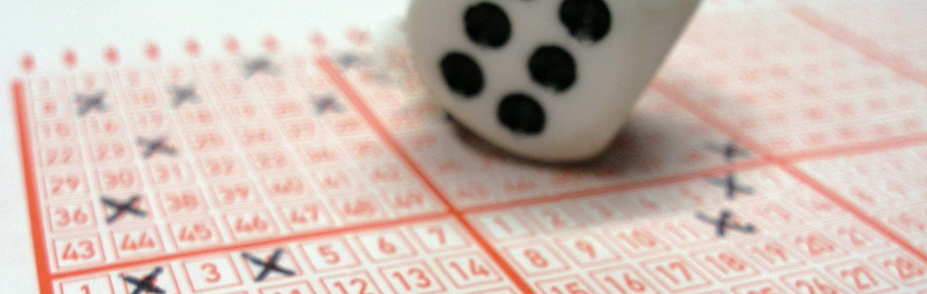 Alles ist möglich …(mit ?????)
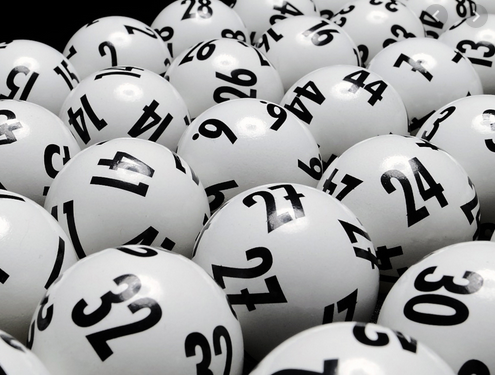 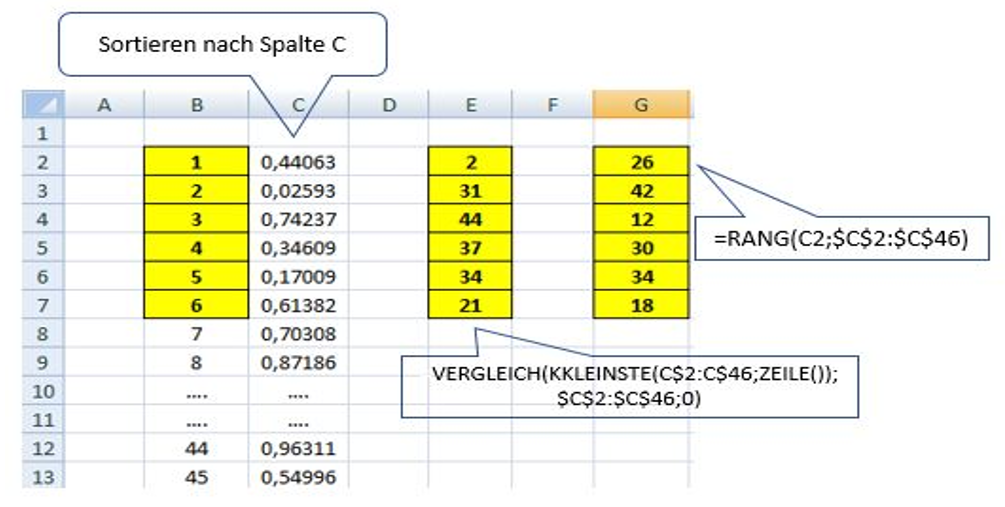 Buchtipp: Fleckenstein J. u.a.: Excel – Das Zauberbuch. Markt&Technik, 2015
1
2
3
4
5
…………………… 39404142434445
Mit SQL geht‘s auch ganz schnell (?)
11
2
17
45
5
23
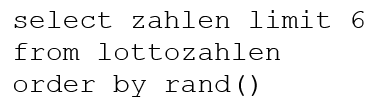 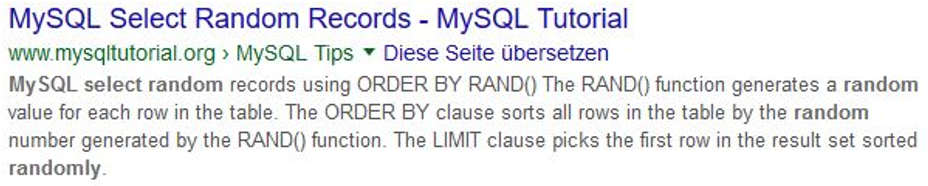 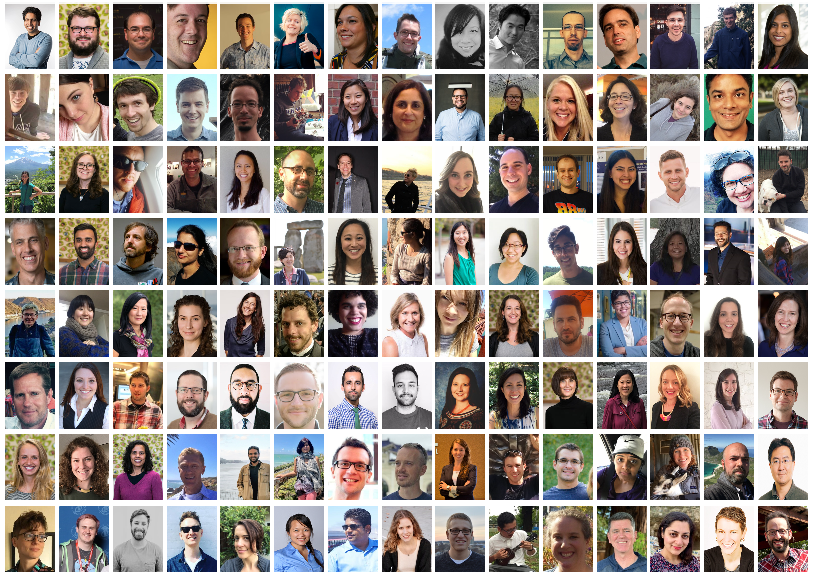 Im  der folgenden Collage sind 2 Portraits vertauscht, welche???
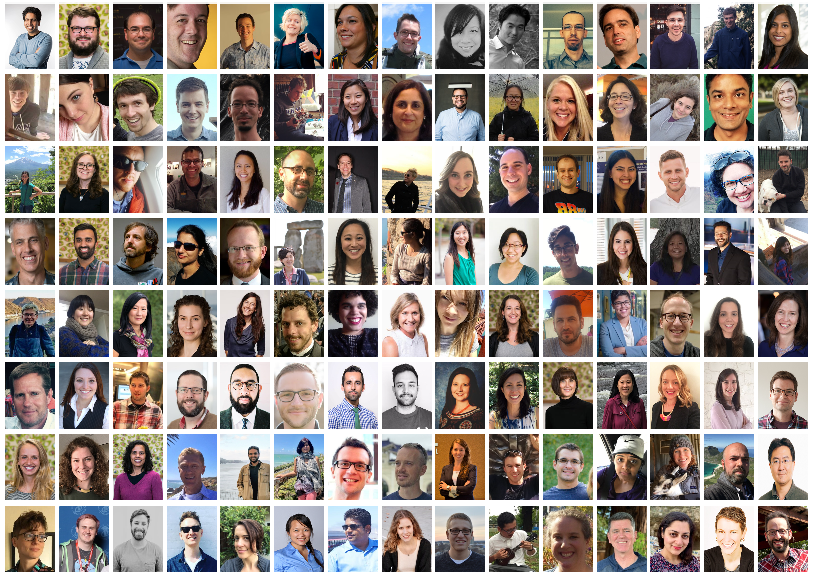 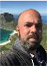 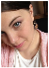 https://de.khanacademy.org/about/the-team
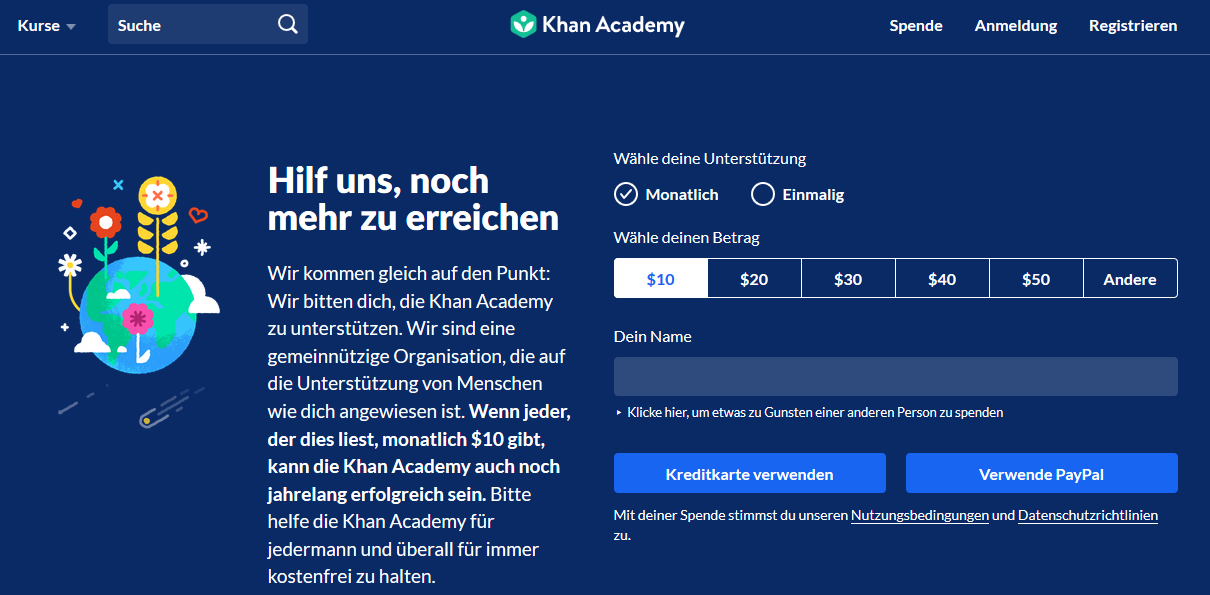 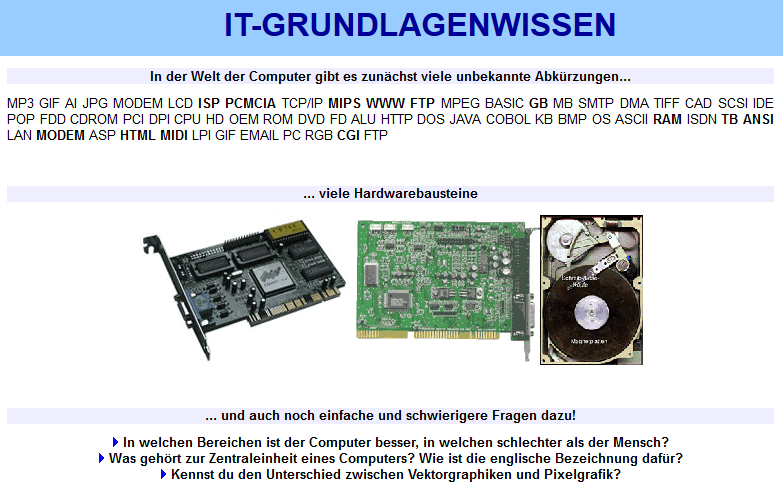 Quelle:  https://www.gym1.at/schulinformatik/unterstufe
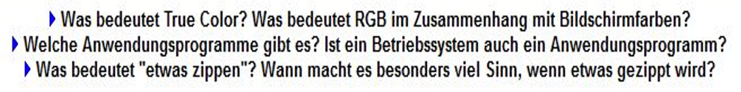 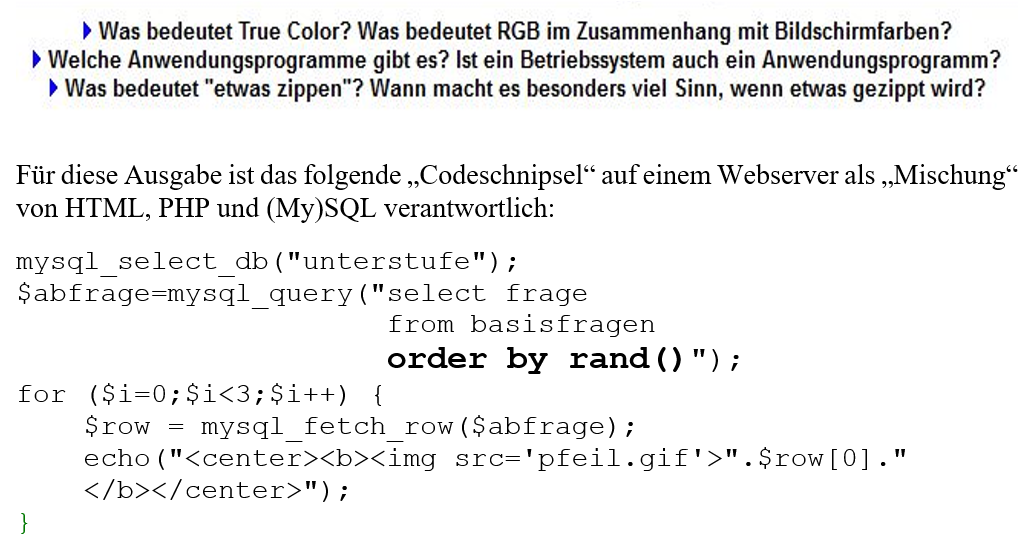 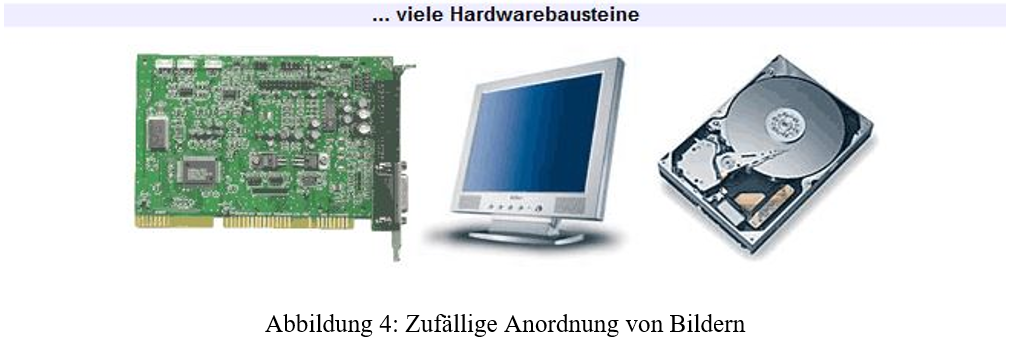 Codeschnipsel:
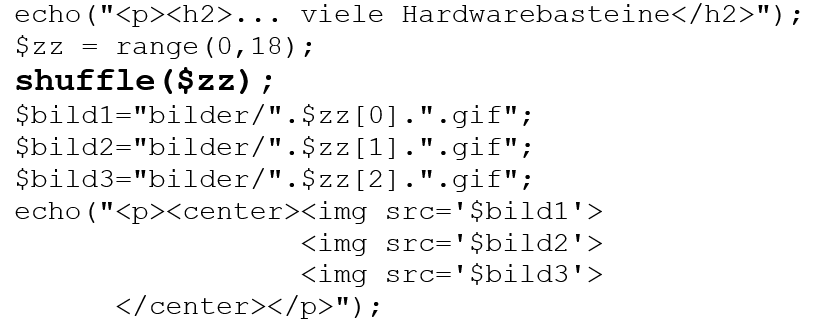 Hier fehlt ein „u“ …
Wo steckt der Fehler?
Sonst ist der Code SYNTAKTISCH vollkommen richtig, wenn auch kompliziert …
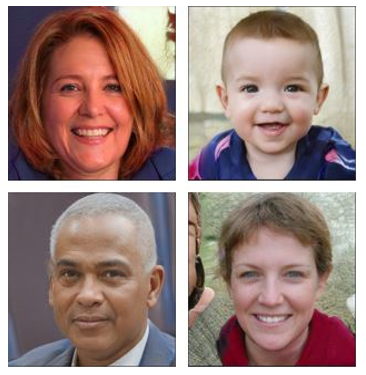 Quelle:  thispersondoesnotexist.com
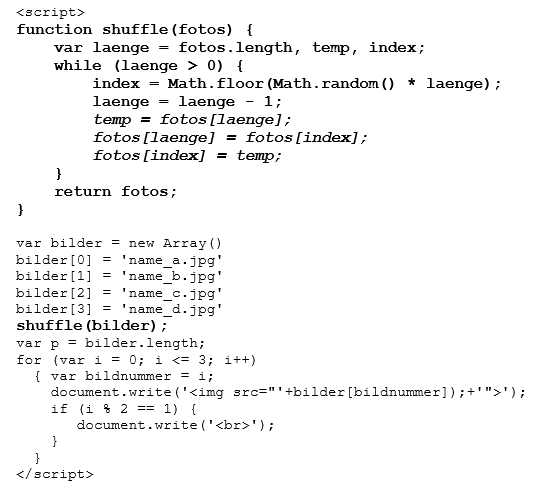 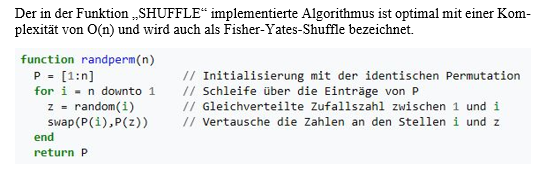 Pseudocode, Quelle: https://de.wikipedia.org/wiki/Zufällige_Permutation
Anmerkung: Ronald Aylmer Fisher (1890-1962) und Frank Yates (1902-1994) waren bedeutende Statistiker des 20. Jahrhunderts.
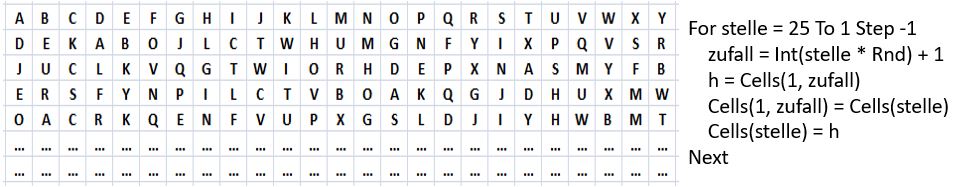 25! = 15.511.210.043.330.985.984.000.000
das sind ca. 15 TRILLIARDEN MÖGLICHKEITEN(Permutationen)
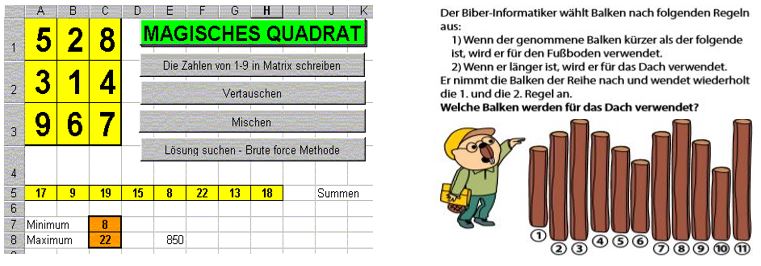 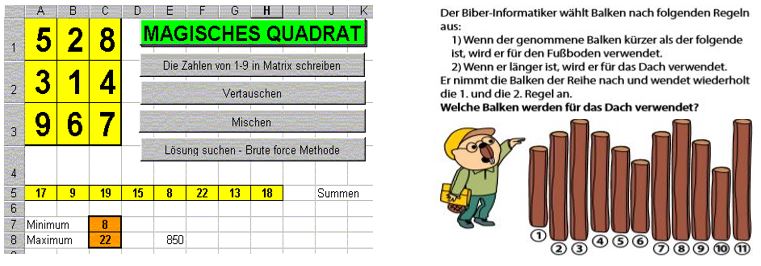 FARBMISCHUNG, NA KLAR!
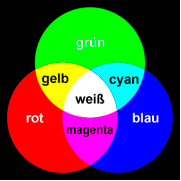 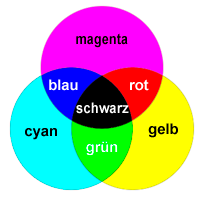 MISCHEN OHNE SPIELKARTEN?GEHT JA GAR NICHT!
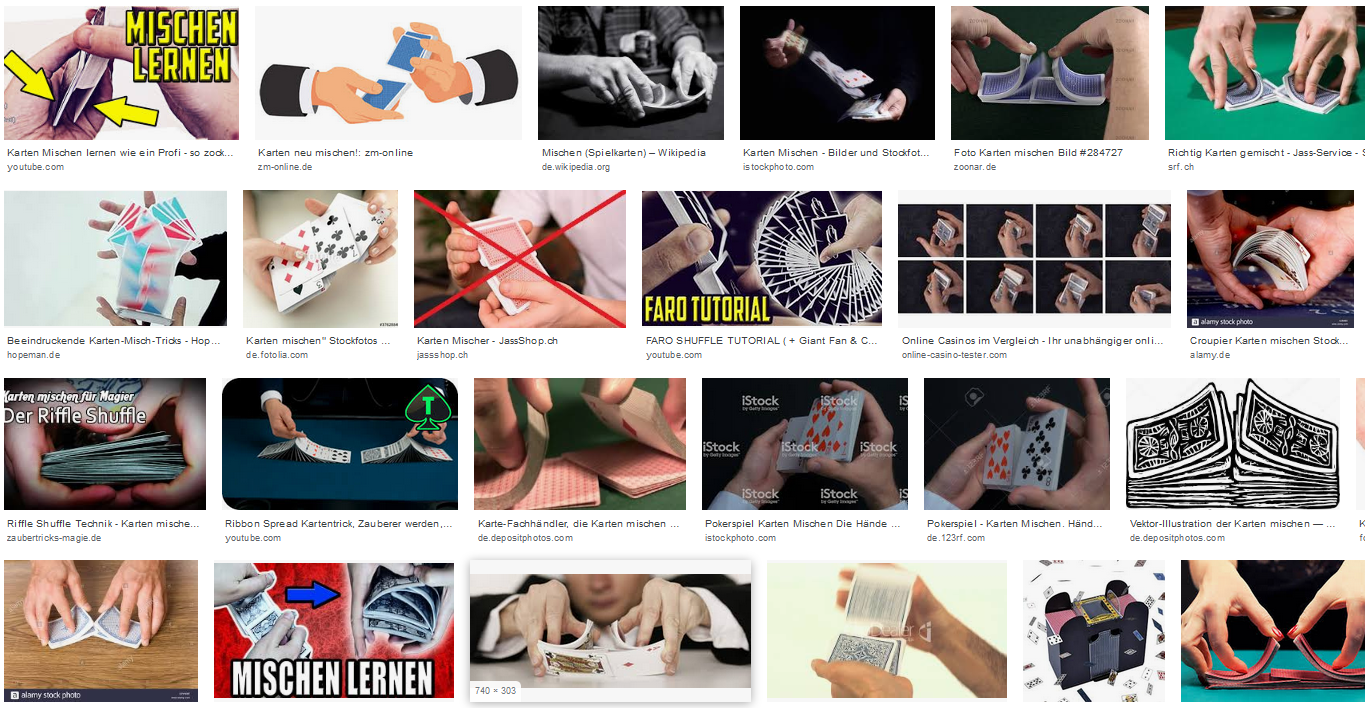 URALT, ABER SAUGUT!
Bitte eine zufällige Karte MERKEN ….
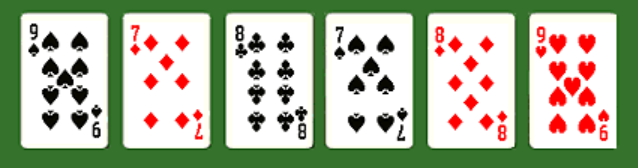 Quelle:  caveofmagic.com
Ist sie weg?
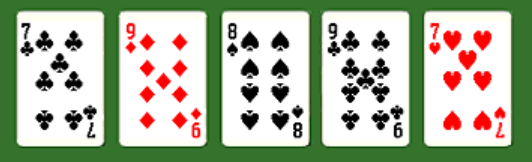 Überrascht?
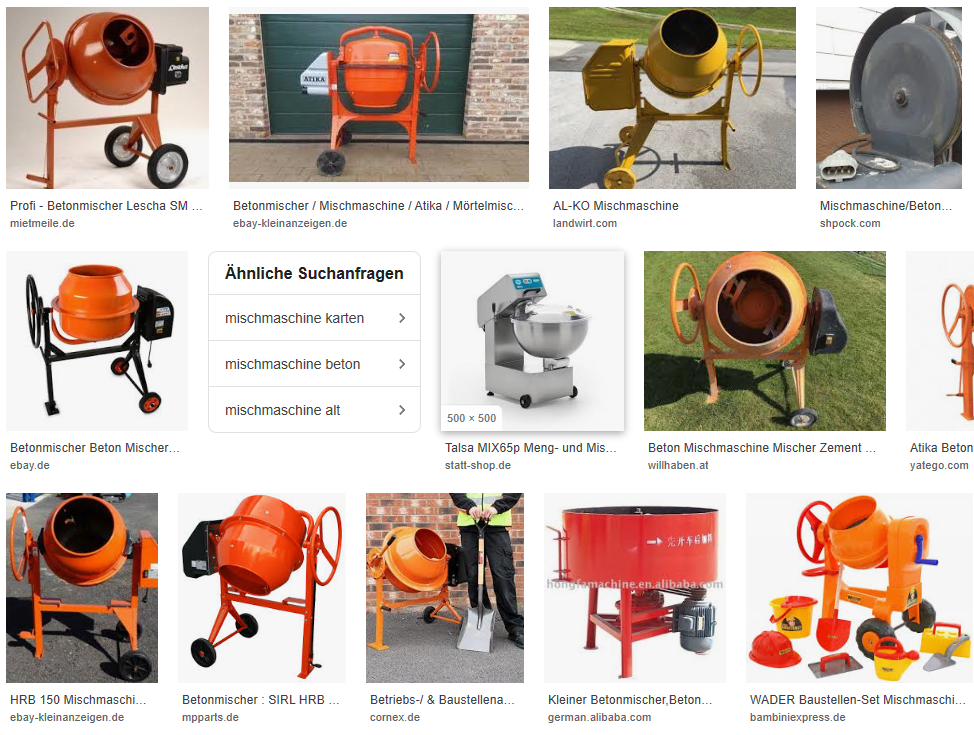 Letzte 
Folie!